Photonis 2150, DiRICH and Photonis ES440
Merlin Böhm, A. Lehmann, S. Krauss, 		  D. Miehling,
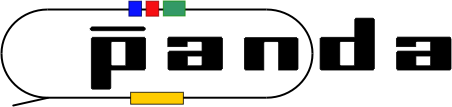 Measurement setups and measured parameters
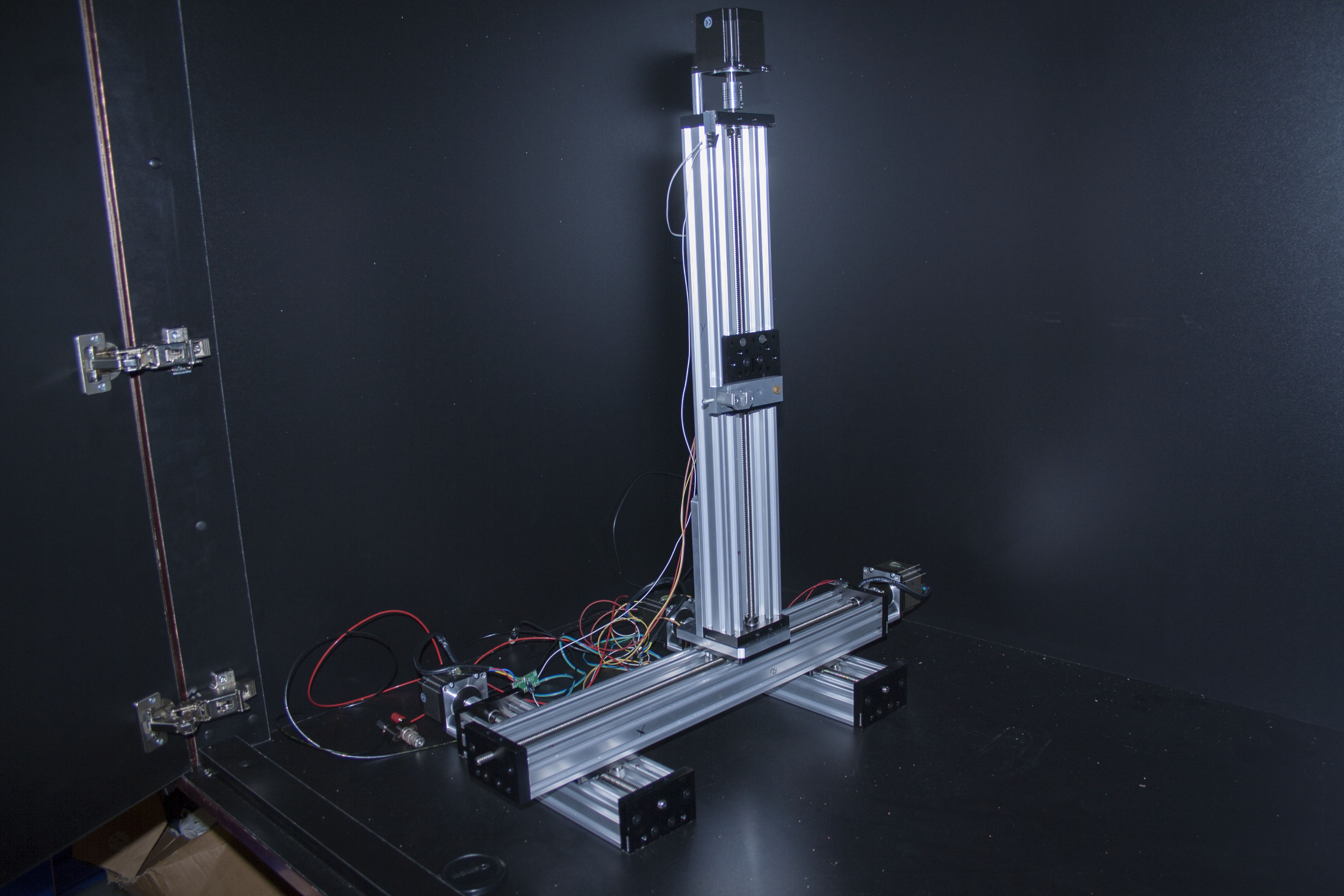 Surface scans: PILAS Laser with micro focus attached to a 3-axis stepper
FPGA based DAQ: TRB, Padiwa
Padiwa FEE for discrimination
TRB for time and TOT measurement
Multihit capability
TRB3 and Padiwa3: 
Signal height distribution (important for setting the threshold)
Crosstalk, charge cloud width and recoil electron behavior
For each Pixel: time resolution, darkcount rate and afterpulse probability
Photodiode
y
MCP-PMT
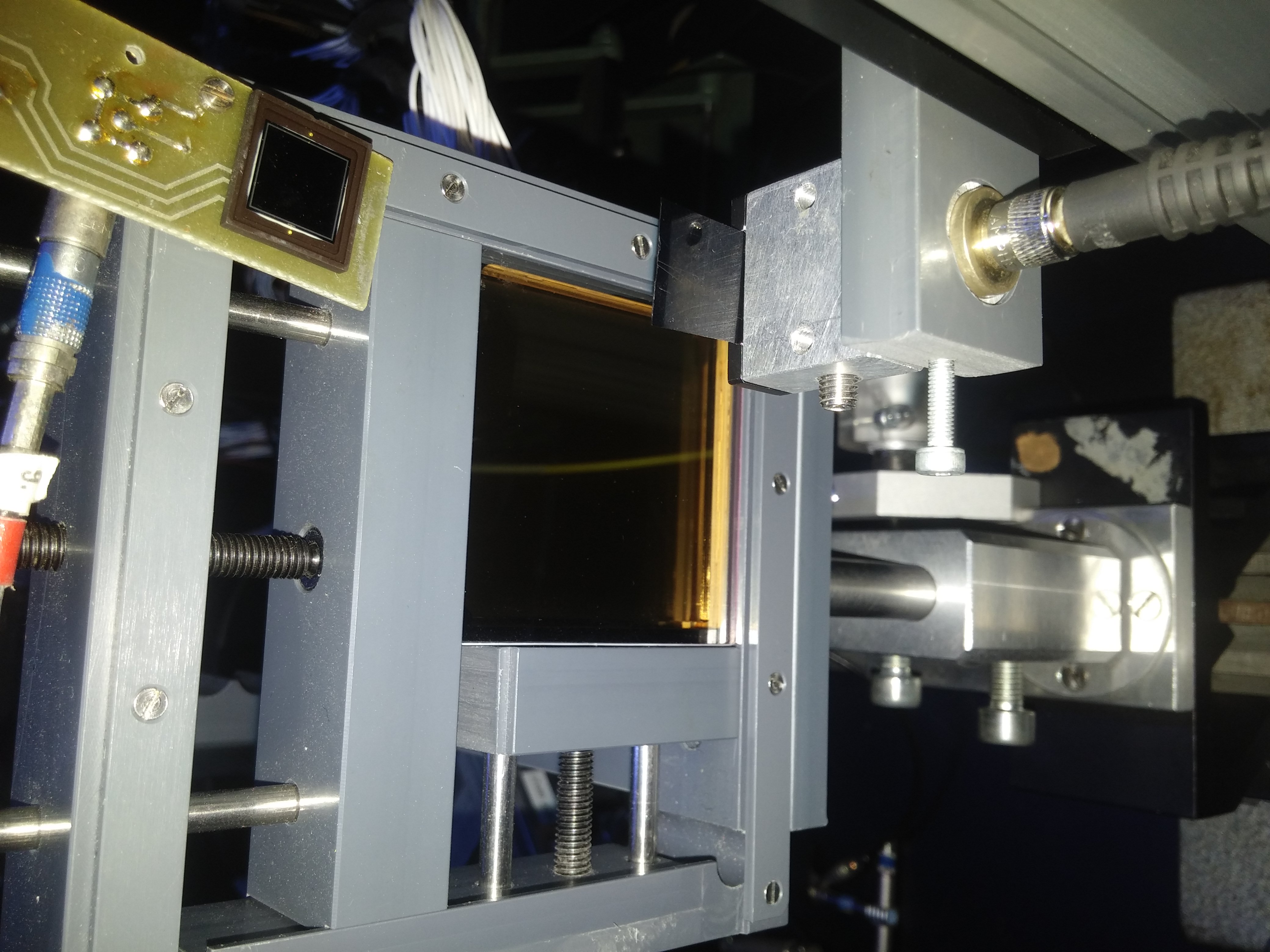 x
z
y
Laser with ND-filter
or diffusor
x
Panda Meeting 11 2019 – Merlin Böhm
2
Photonis 9002150 - TRB measurements
3 Hits
1 Hit
2 Hits
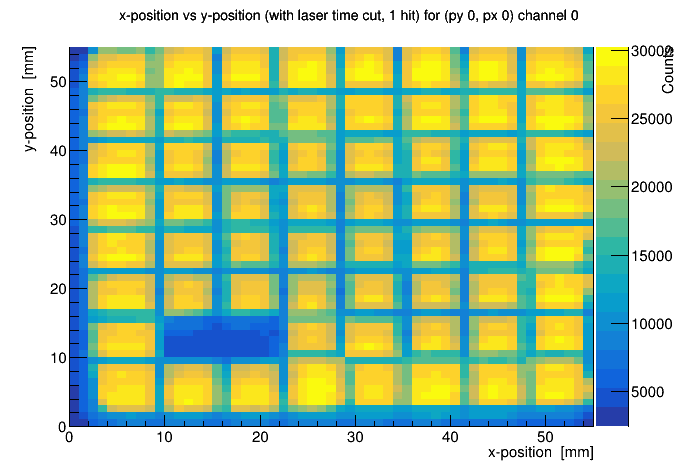 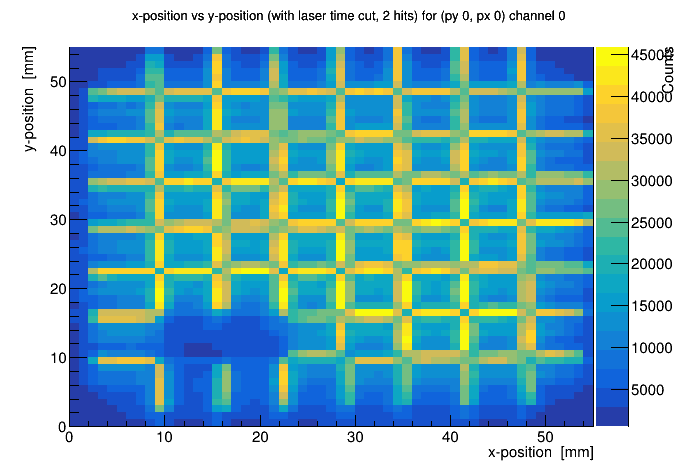 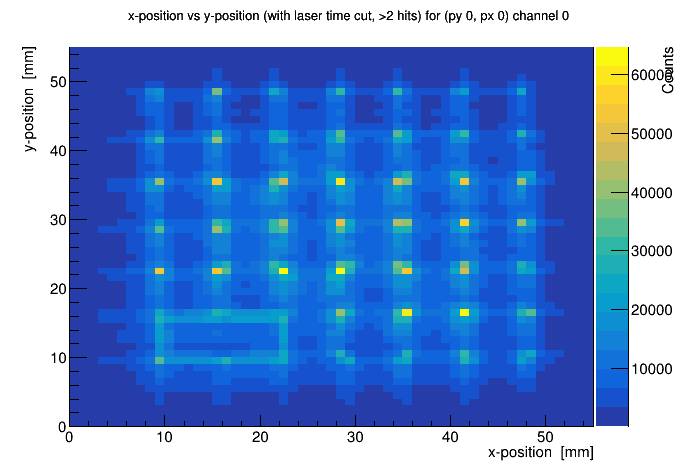 Narrow time window of 1.5 ns, at 2200V (0.7e6 gain)
2 Pixels simultaneously hit reveals charge cloud width
Charge cloud width ~1.6 mm FWHM
3 Pixels simultaneously hit reveals edge of pixels
Panda Meeting 11 2019 – Merlin Böhm
3
Photonis 9002150 - TRB measurements
3 Hits
1 Hit
2 Hits
Two channels disabled
Shorted
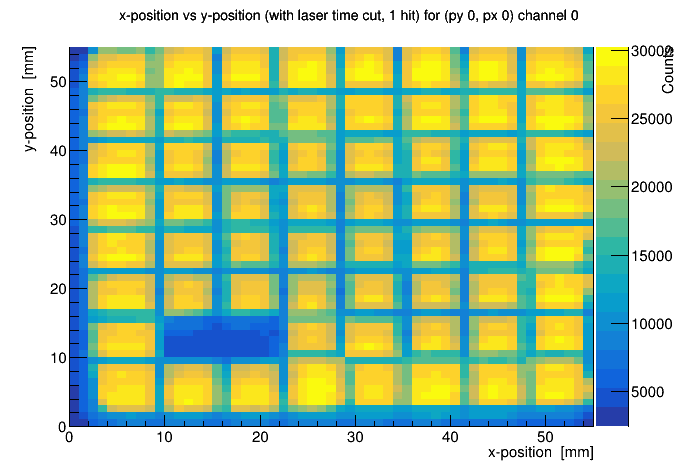 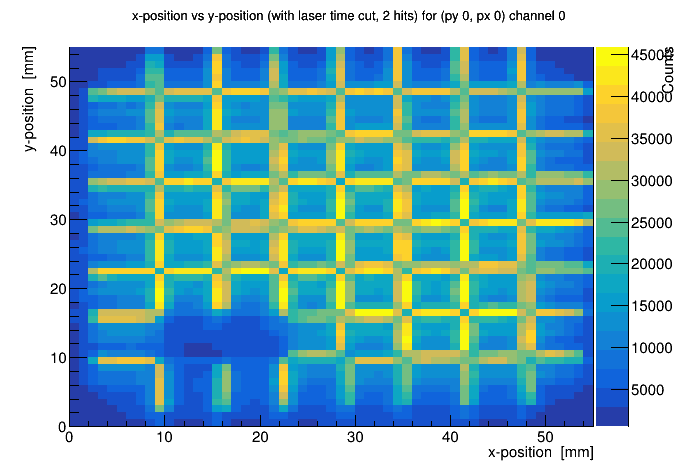 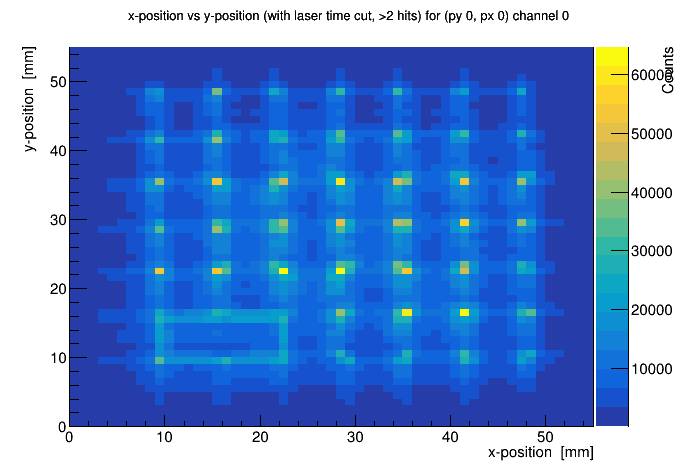 Narrow time window of 1.5 ns, at 2200V (0.7e6 gain)
2 Pixels simultaneously hit reveals charge cloud width
Charge cloud width ~1.6 mm FWHM
3 Pixels simultaneously hit reveals edge of pixels
Panda Meeting 11 2019 – Merlin Böhm
4
Photonis 9002150 - TRB measurements
3 Hits
1 Hit
2 Hits
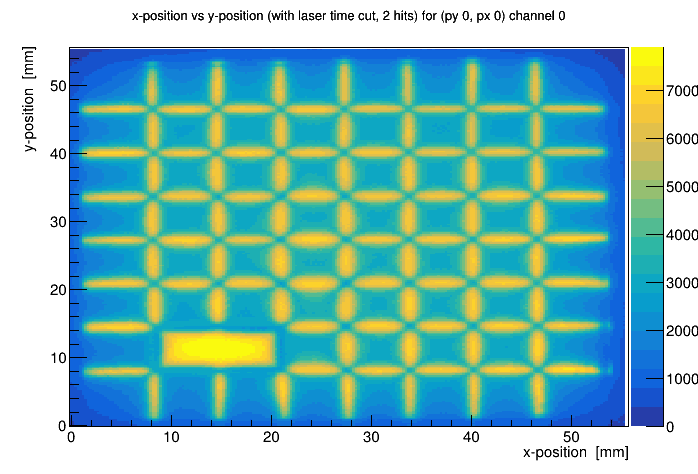 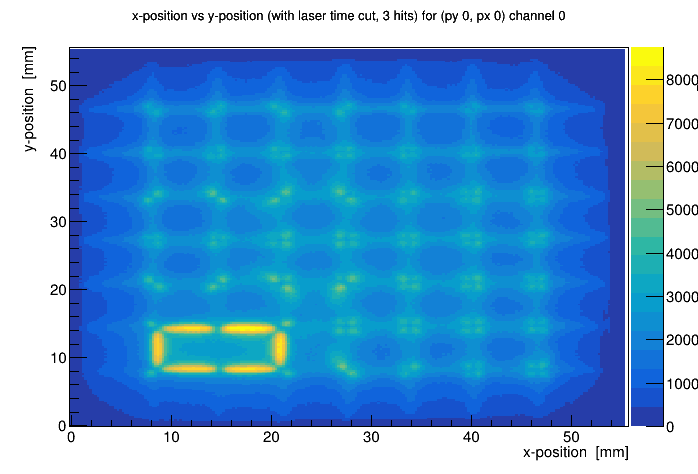 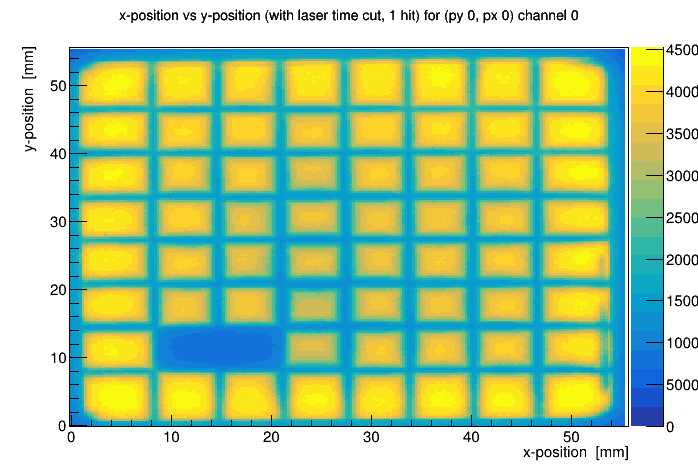 Shorted pixels are visible in 2 hit plots
Pixels are shorted inside the MCP-PMT
Panda Meeting 11 2019 – Merlin Böhm
5
TRB vs DiRICH
Irradiating one pixel and alter the threshold
Compare 1pF and 10pF at DiRICH3 frontend lowpass filter             and Padiwa3
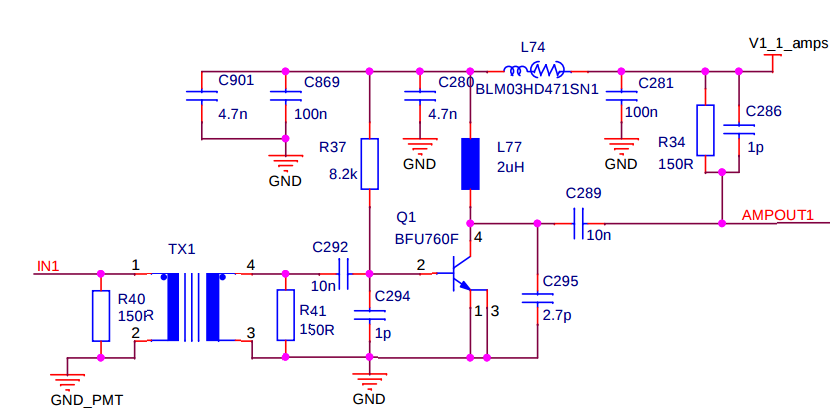 Panda Meeting 11 2019 – Merlin Böhm
6
TRB vs DiRICH
Idea: use same threshold for comparison
Create plots with Laser/Pixel time difference vs threshold
Padiwa3 (with modified capacitor and resistor):
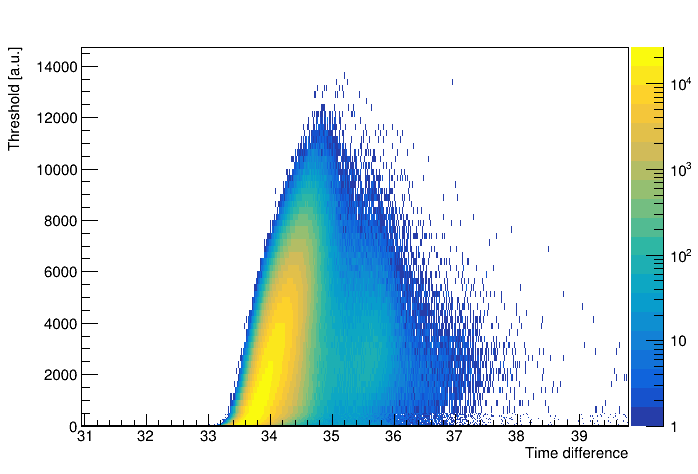 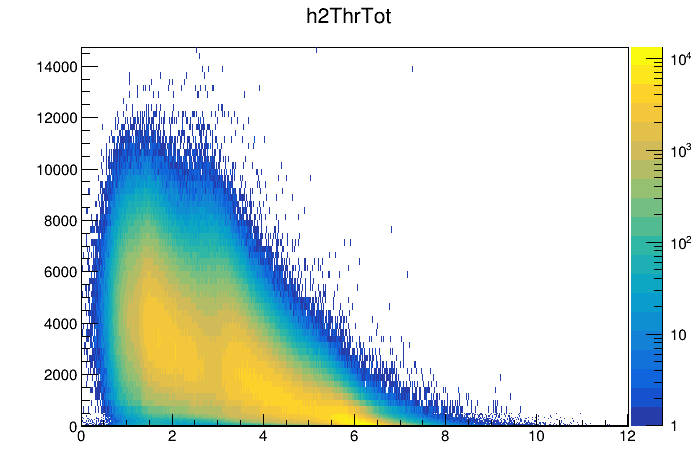 Panda Meeting 11 2019 – Merlin Böhm
7
DiRICH 1 pF:
Time over threshold
Time difference
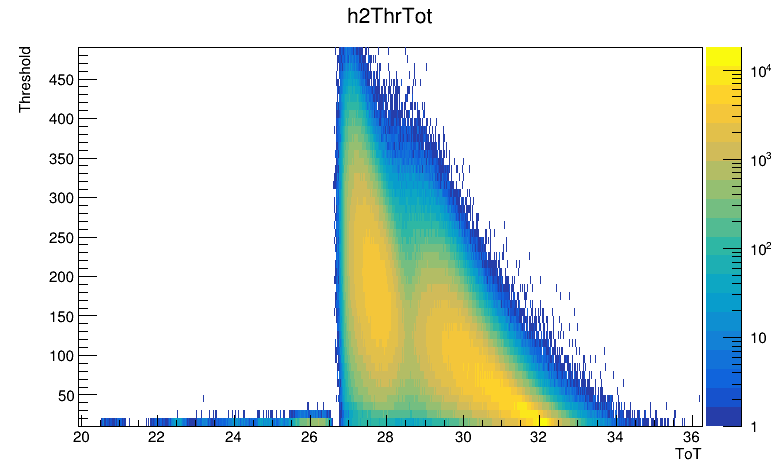 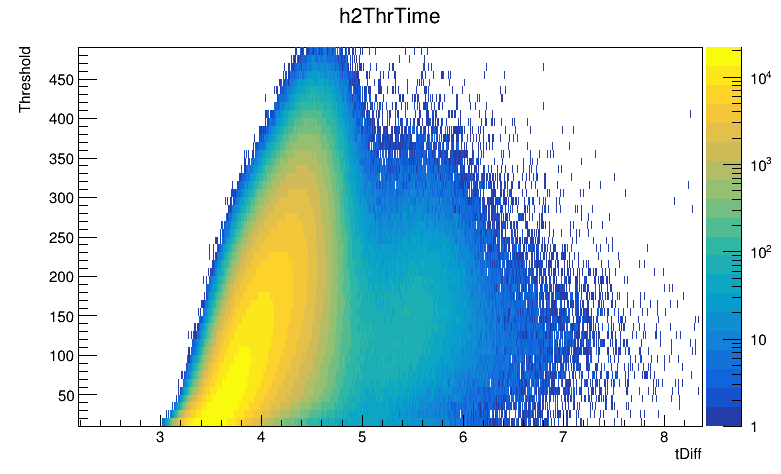 DiRICH 10 pF:
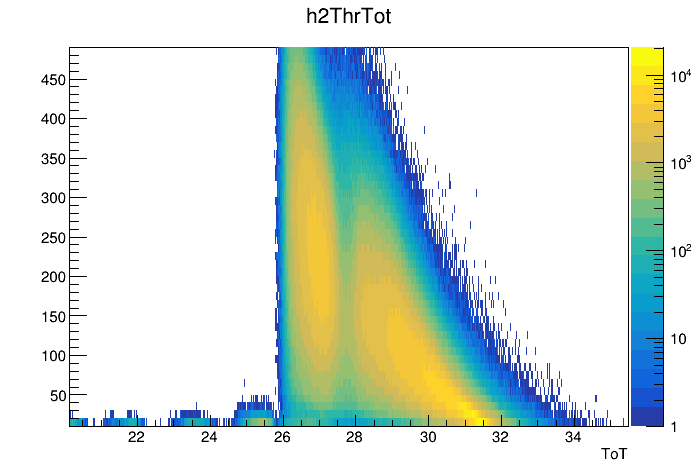 Panda Meeting 11 2019 – Merlin Böhm
8
TRB vs DiRICH
About 10-20% improvement in time resolution between 10 pF (~125 ps RMS) compared to 1 pF (~140 ps RMS) and Padiwa 3
Need to check higher capacitor values
DiRICH 10 pF
Padiwa3
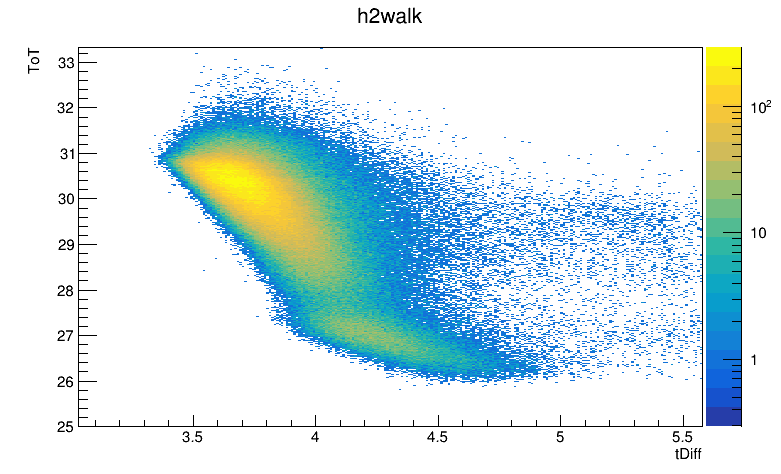 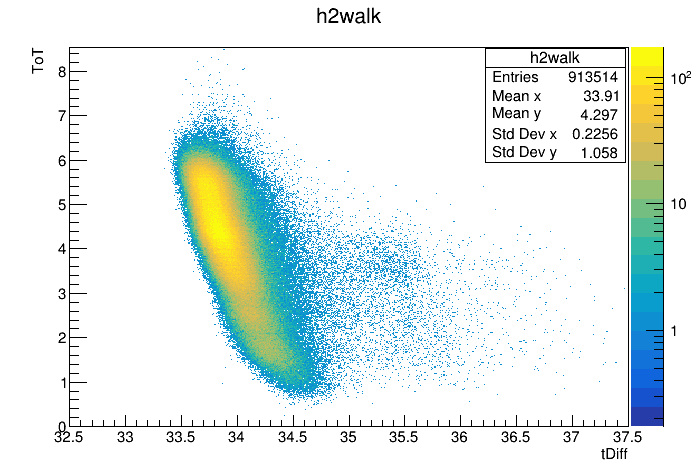 Panda Meeting 11 2019 – Merlin Böhm
9
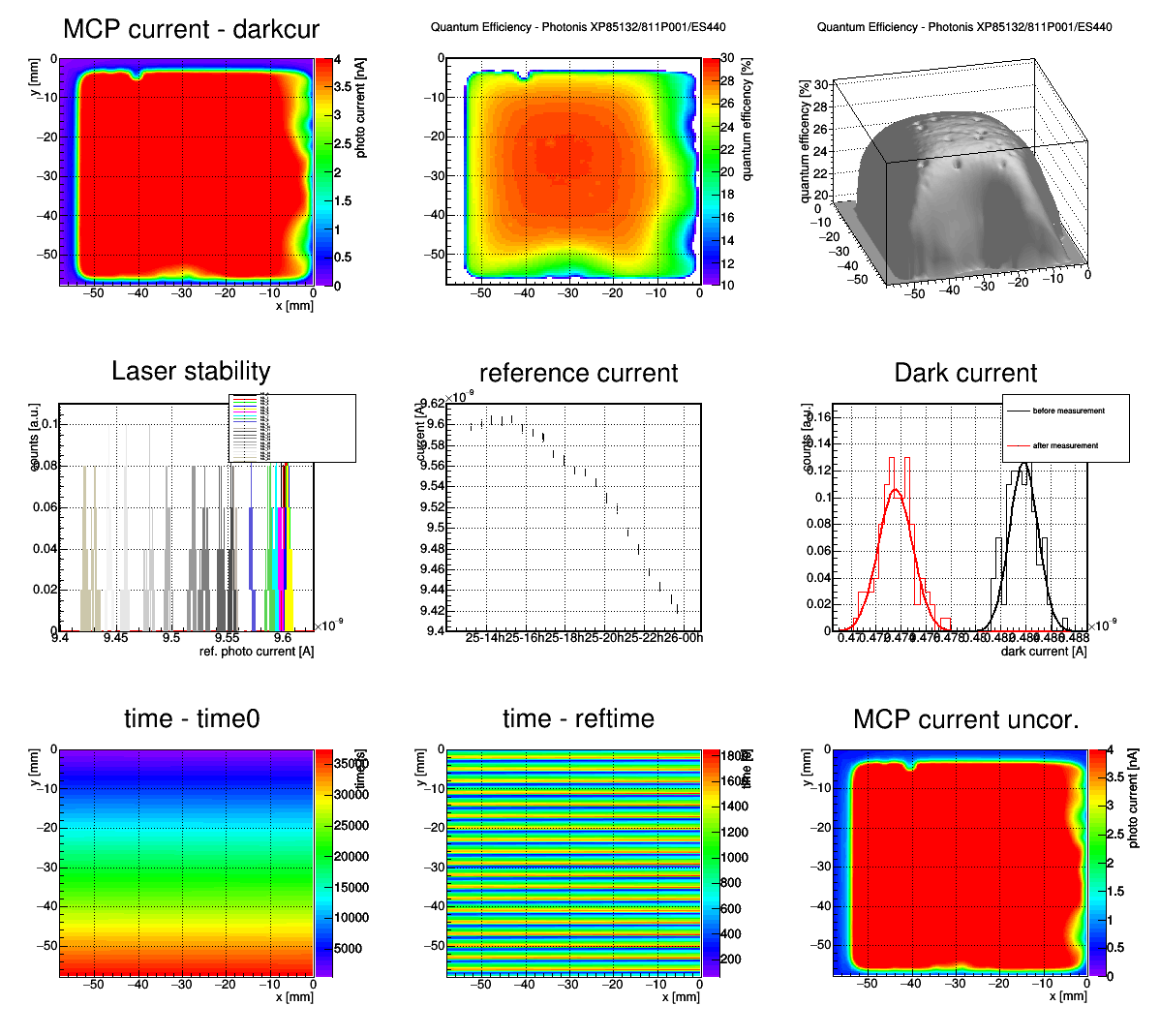 Photonis ES440
QE:
3x100 Pixel MCP-PMT
Narrow time window of 1.5 ns at 1e6 gain
1 Hit:
2 Hits:
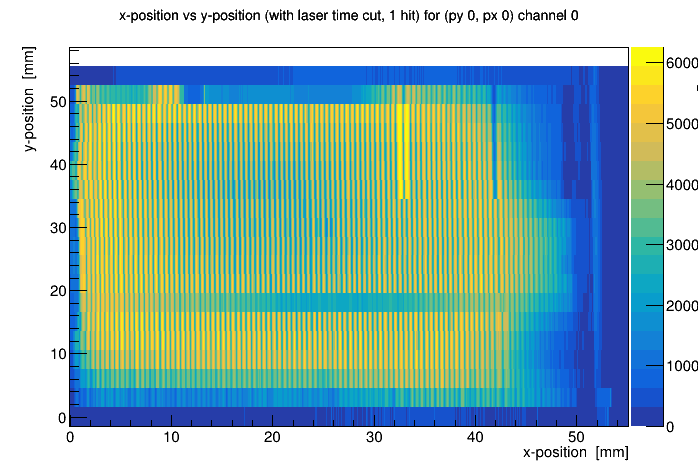 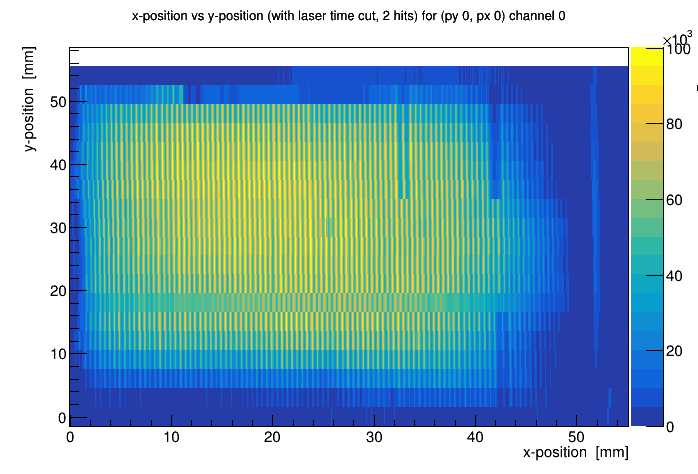 Panda Meeting 11 2019 – Merlin Böhm
10
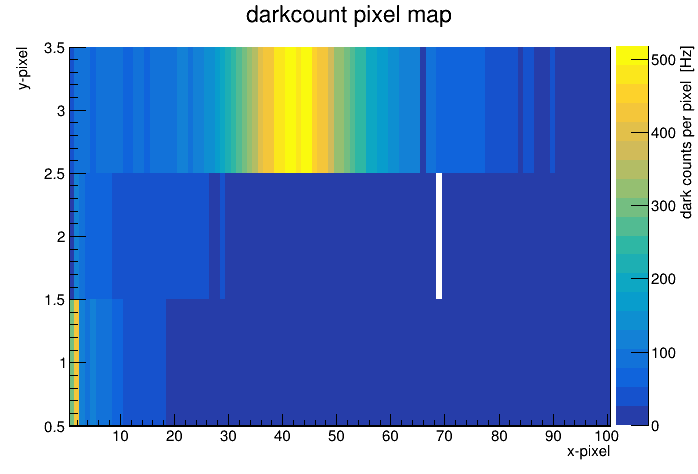 Photonis ES440
Time resolution (5 ns window): ~140 ps
Sensor darkcount rate: ~20 kHz
Average afterpulse probability: ~0.25 %
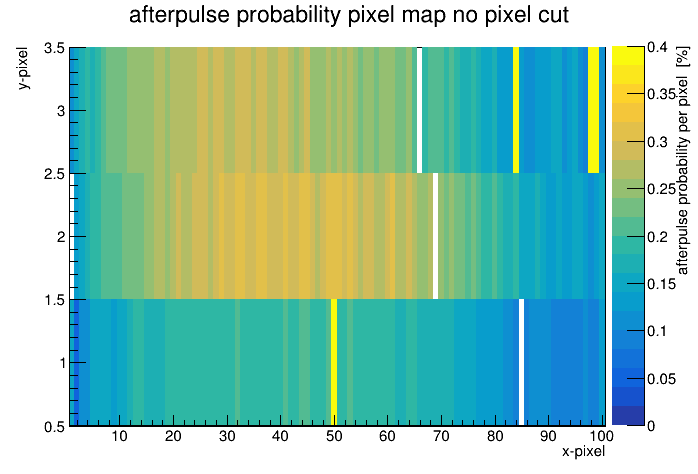 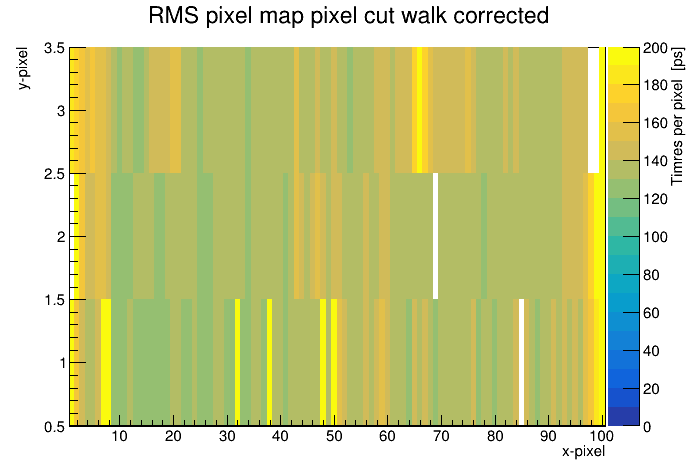 Panda Meeting 11 2019 – Merlin Böhm
11
Trigger cut (TC):  only events when the laser is on the pixel
Photonis ES440
Further investigating the time distribution
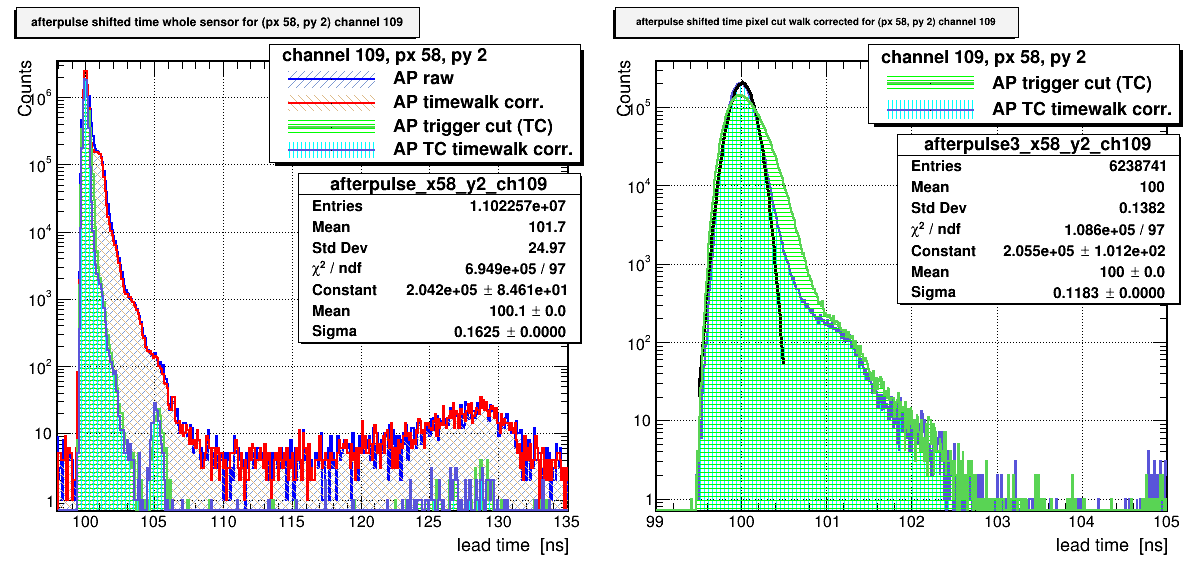 Panda Meeting 11 2019 – Merlin Böhm
12
Photonis ES440 – time distributions
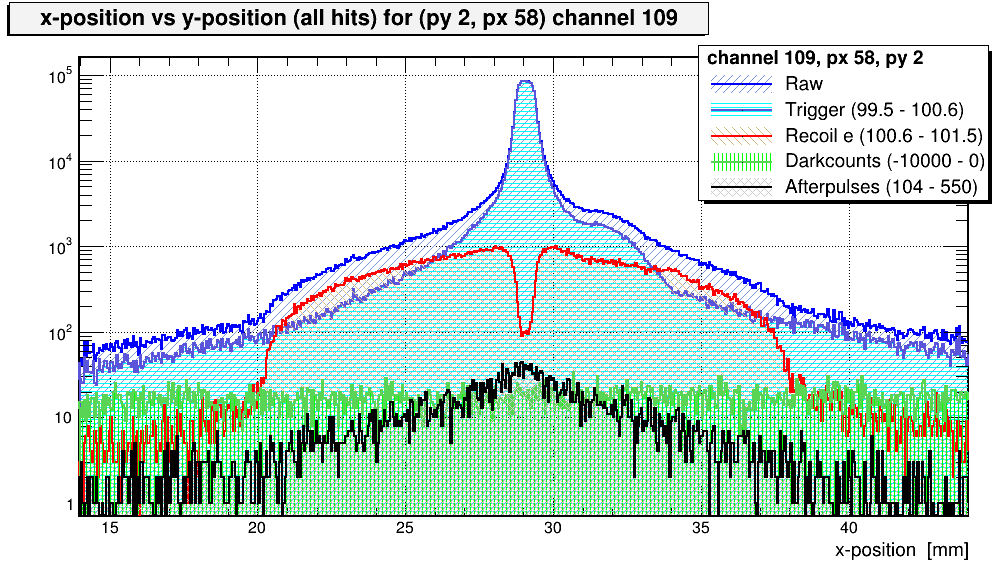 gh
Panda Meeting 11 2019 – Merlin Böhm
13
Photonis ES440 – Hit distributions
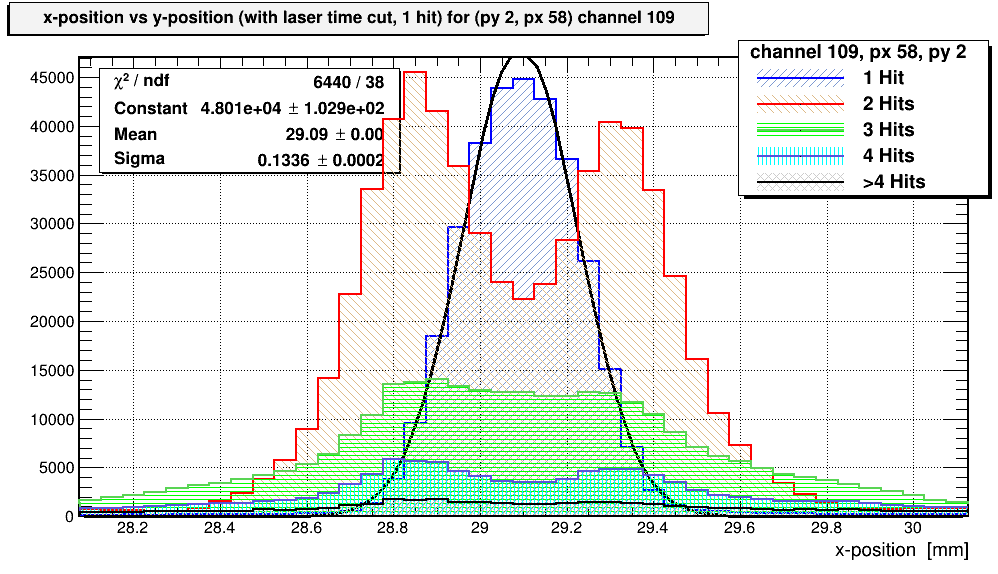 f
Panda Meeting 11 2019 – Merlin Böhm
14
Plot mean of the fits of the individual pixels
Pixel position is linear (fit)
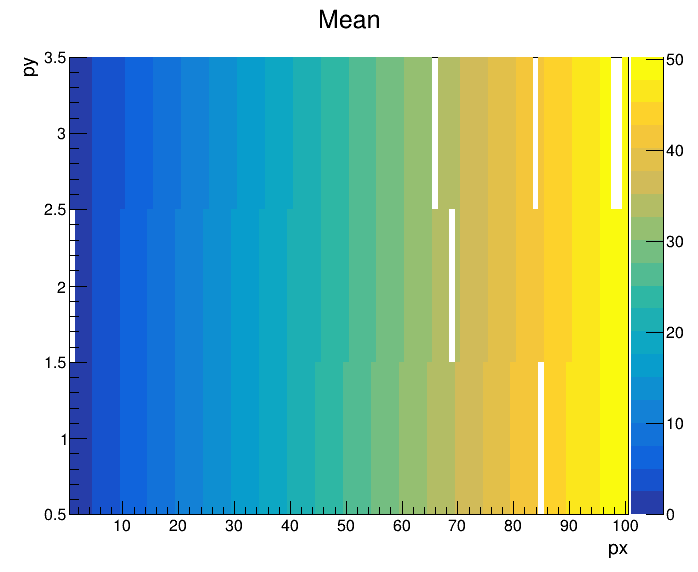 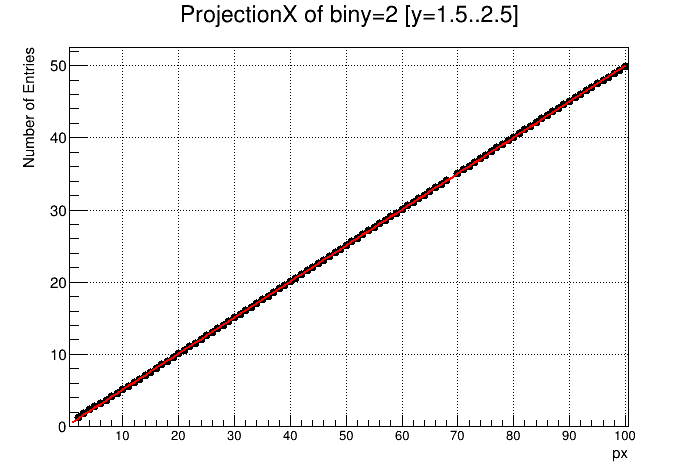 Panda Meeting 11 2019 – Merlin Böhm
15
Plot width (sigma) of the fits of the individual pixels
Pixel width mostly constant
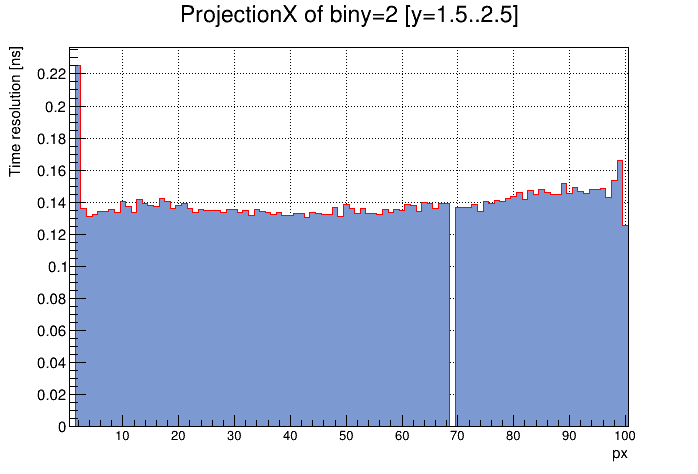 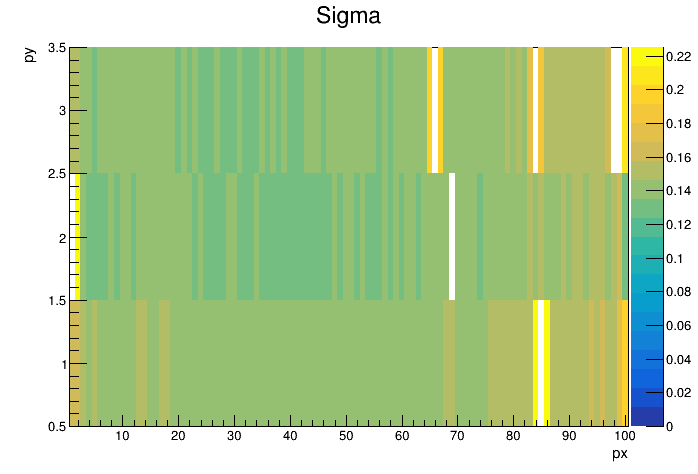 Panda Meeting 11 2019 – Merlin Böhm
16
Summary
Photonis 9002150 has two shorted pixels
Higher low pass capacitance at DiRICH frontend leads to lower signal heights but better time resolutions
Photonis ES440: first measurements look promising, good time resolution, low afterpulse probability and good position accuracy
Panda Meeting 11 2019 – Merlin Böhm
17